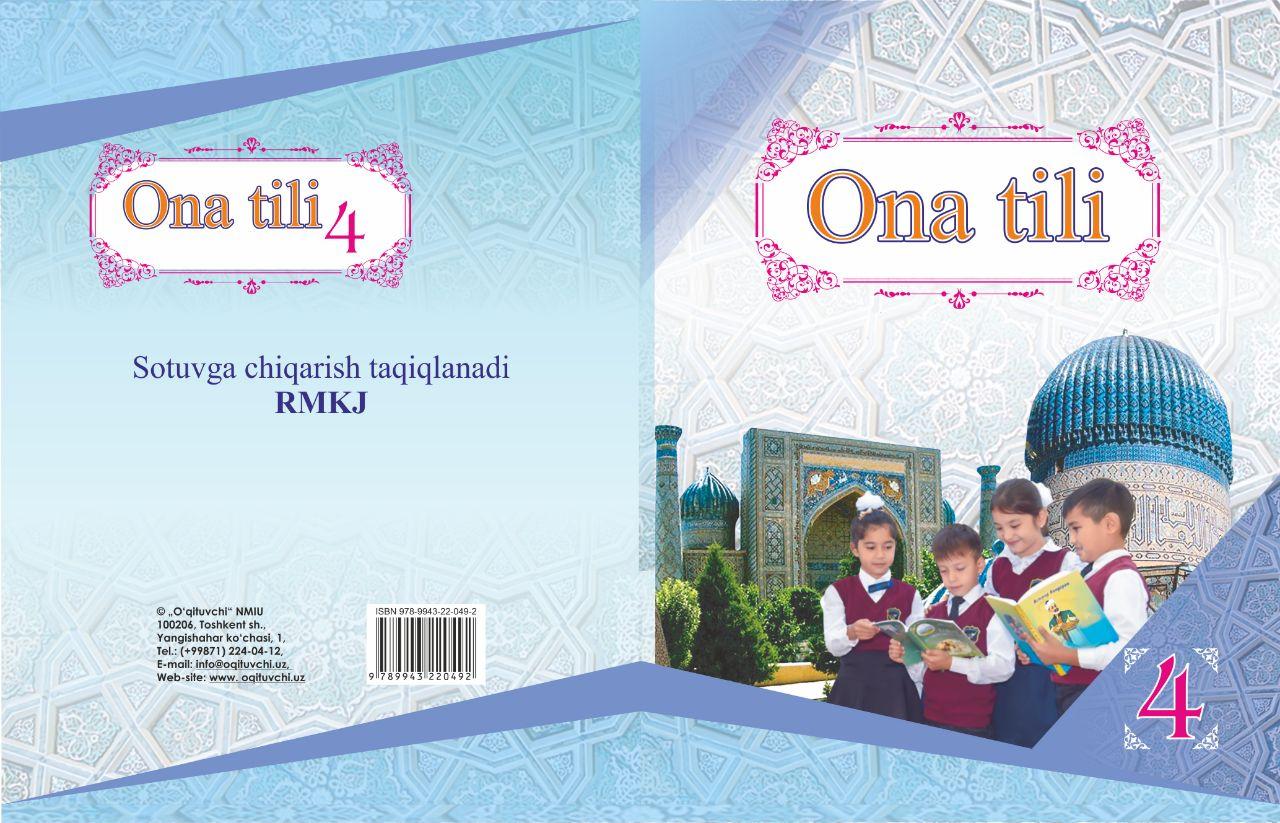 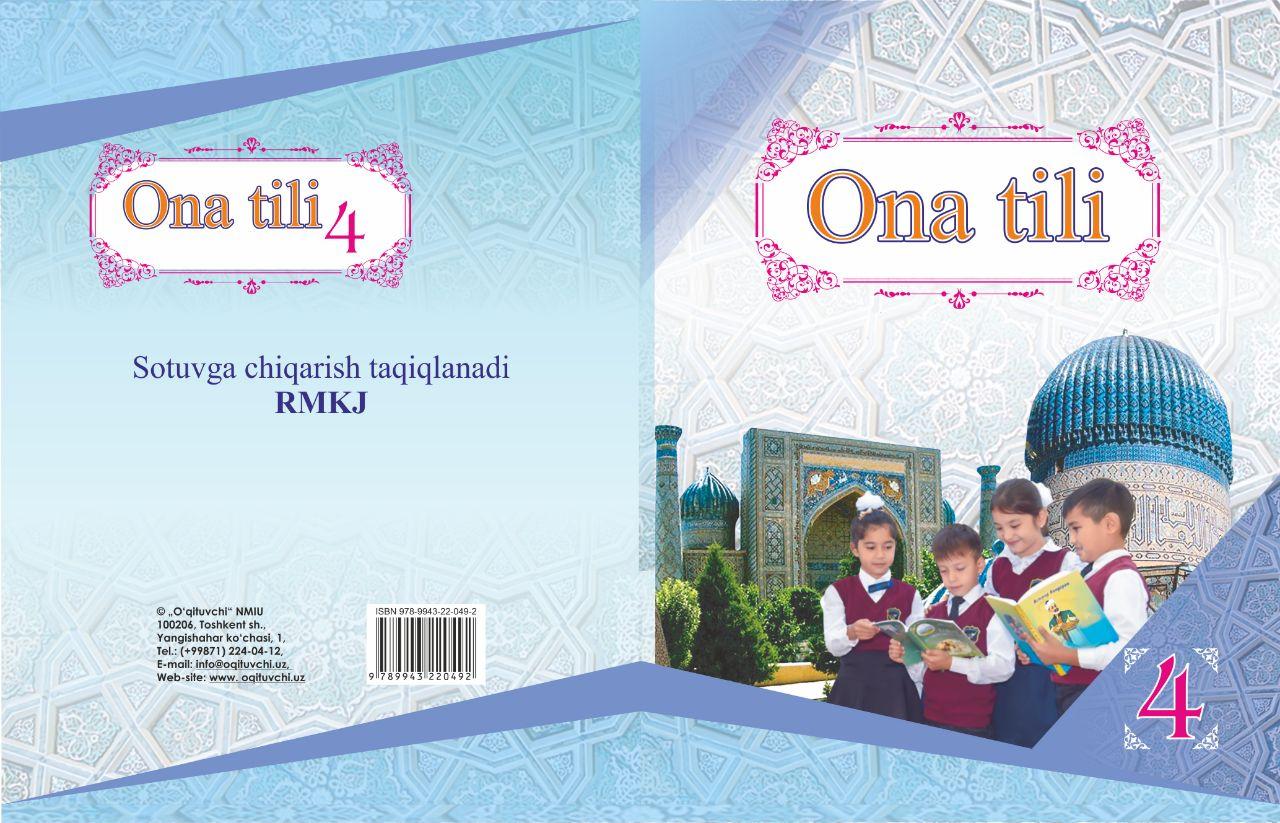 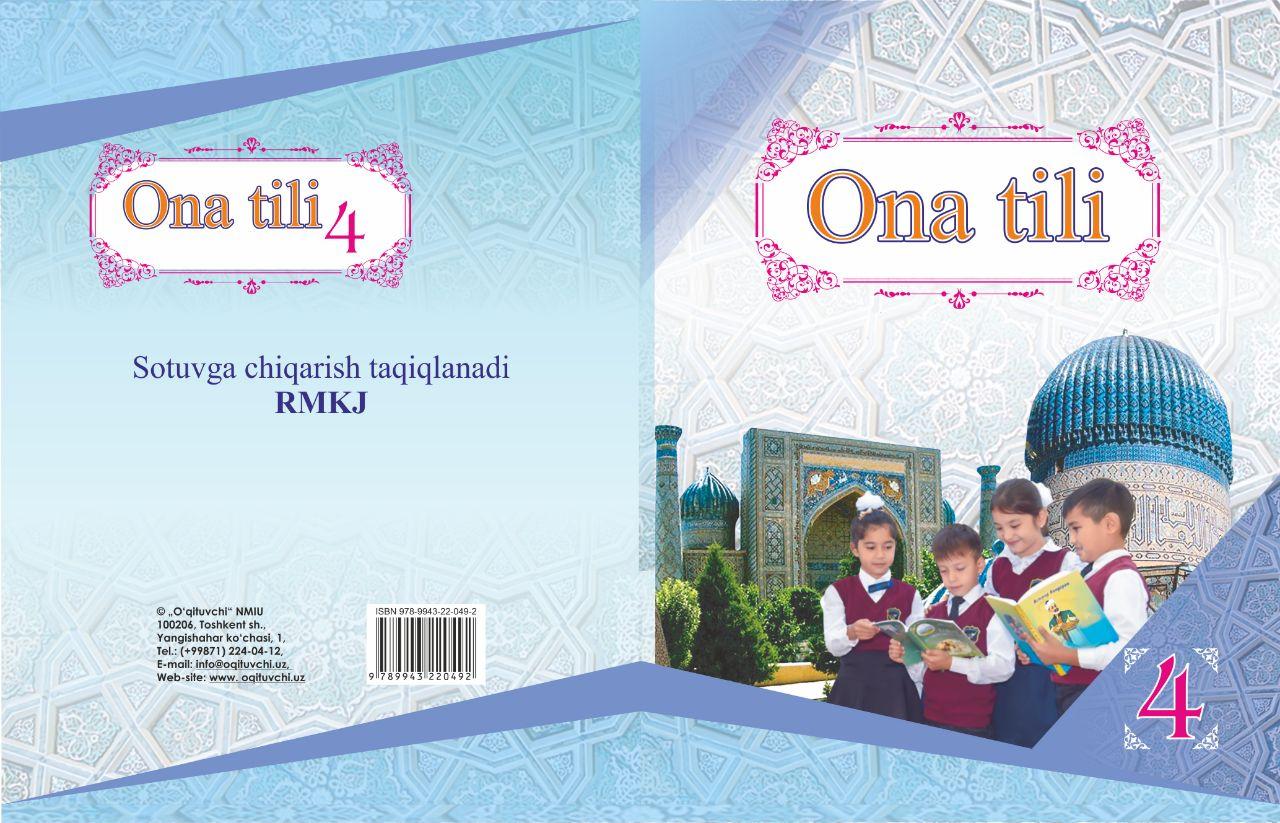 4
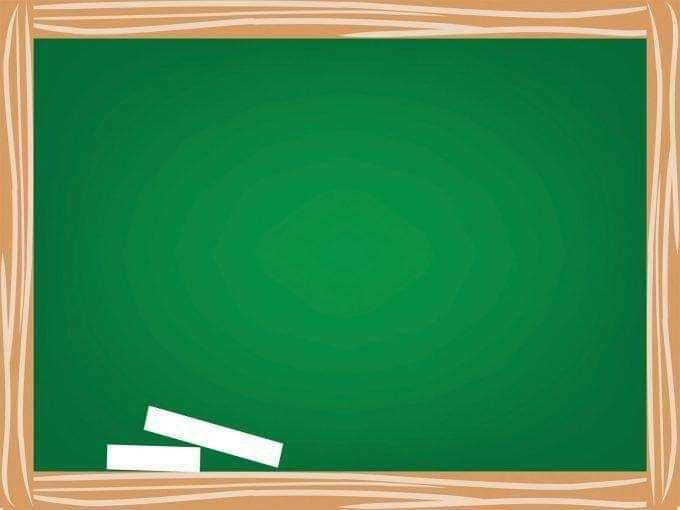 Mavzu: Jo‘nalish kelishigidagi  otlarning  bog‘lanishi va gapdagi vazifalari
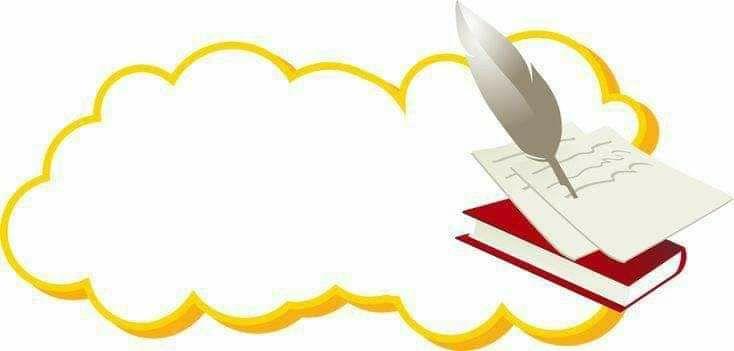 154-156-
mashqlar
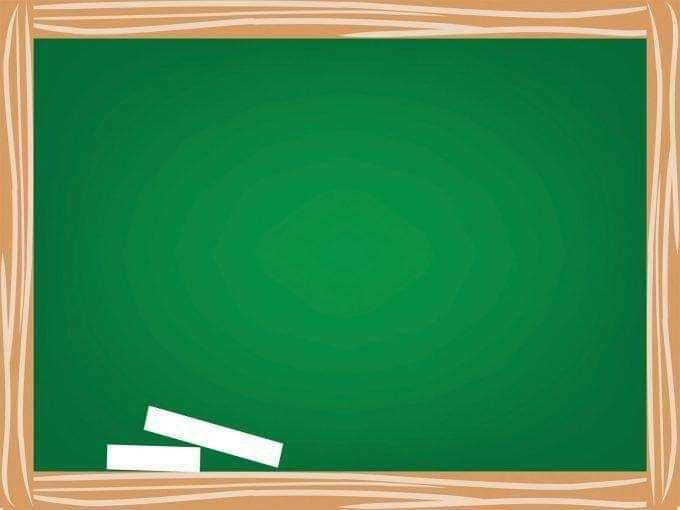 Mustaqil topshiriqni tekshirish.
153-mashq. Berilgan fe’llarga mos ot tanlab, birikmalar tuzing va yozing.
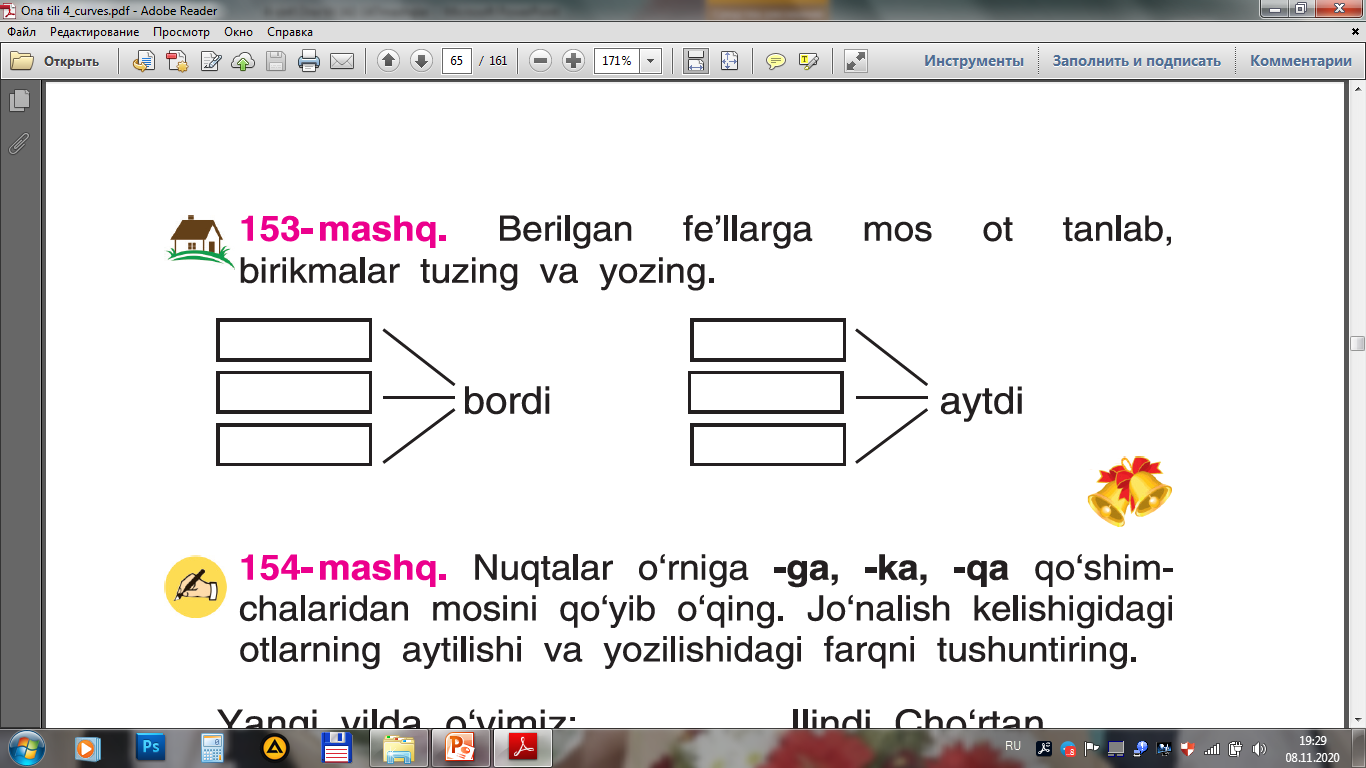 maktabga
she’r
teatrga
ertak
sayohatga
maqol
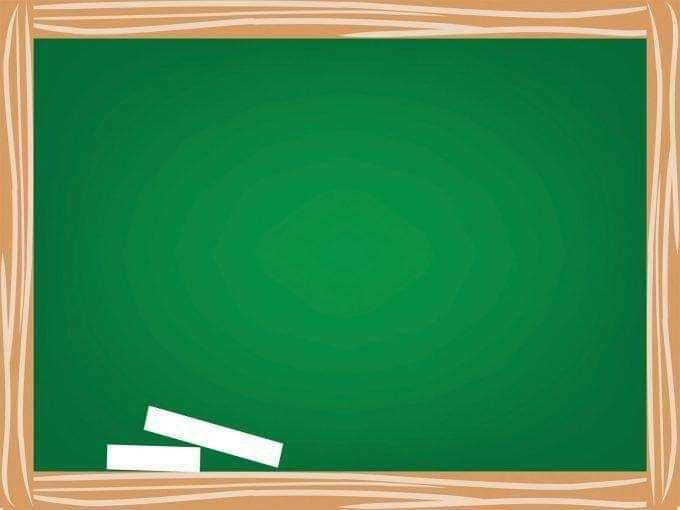 Topshiriq. Nuqtalar o‘rniga jo‘nalish kelishigidagi qo‘shimchaning mosini qo‘yib, gaplarni o‘qing
Quyosh ufqqa bosh qo‘ydi.
Quyosh ufq ..  bosh qo‘ydi.
-ga
-ka
-qa
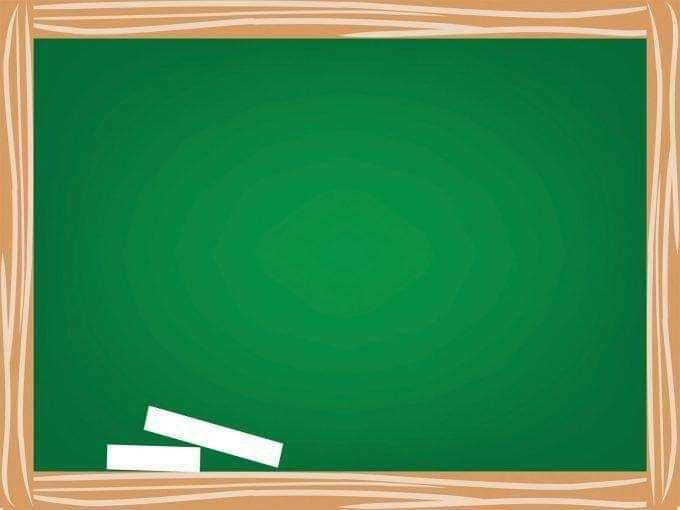 Topshiriq. Nuqtalar o‘rniga jo‘nalish kelishigidagi qo‘shimchaning mosini qo‘yib, gaplarni o‘qing
Sardor qayrag‘och .. yaqinroq keldi.
Sardor qayrag‘ochga yaqinroq keldi.
-ga
-ka
-qa
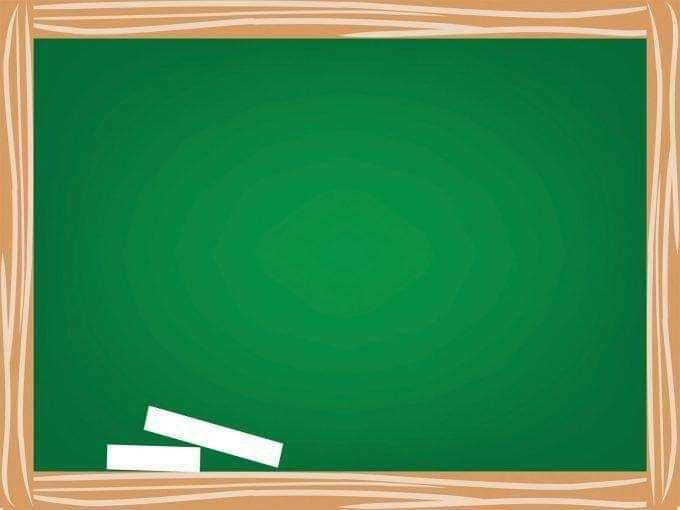 Topshiriq. Nuqtalar o‘rniga jo‘nalish kelishigidagi qo‘shimchaning mosini qo‘yib gaplarni o‘qing
Bolalar eshik .. qarab yurdilar.
Bolalar eshikka qarab yurdilar.
-ga
-ka
-qa
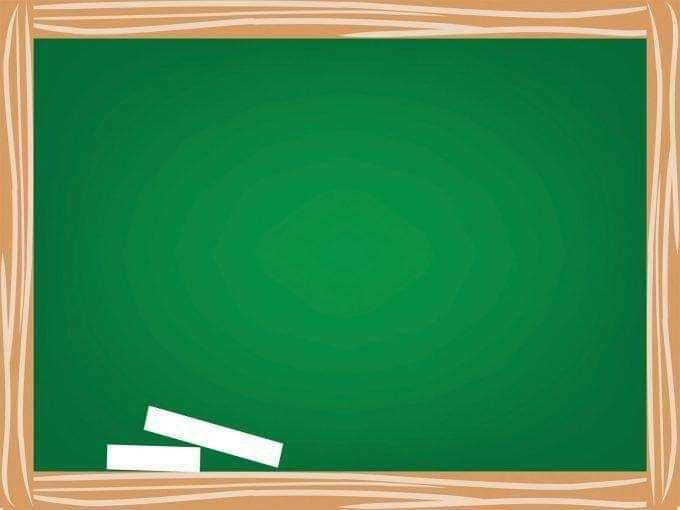 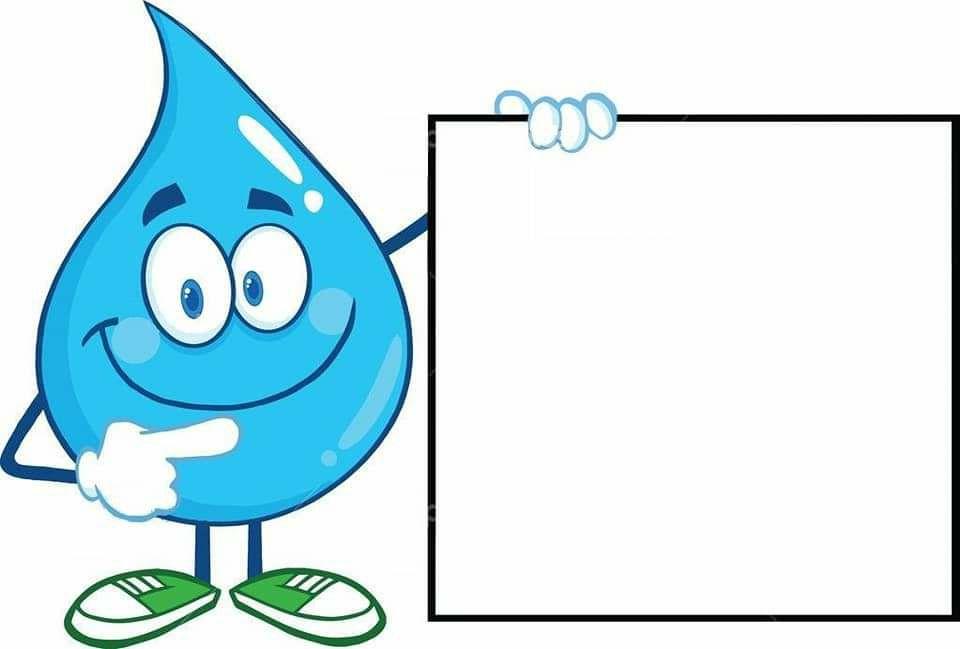 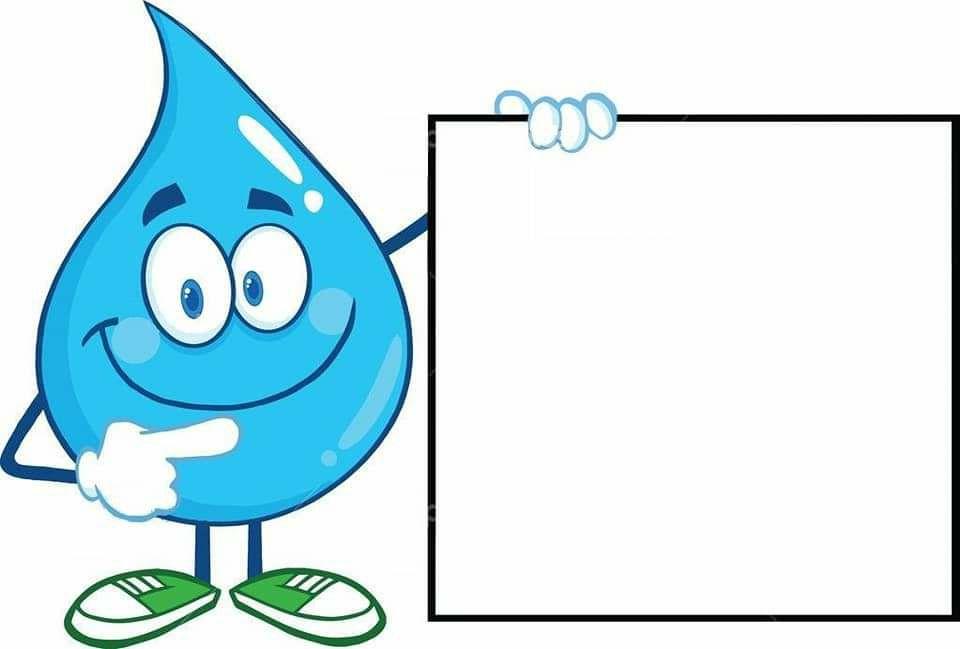 ESLATMA!
Jo‘nalish kelishigi qo‘shimchasi 3 xil shaklda qo‘llaniladi.
Jo‘nalish kelishigi qo‘shimchasi k bilan tugasa, -ka tarzida qo‘shiladi.
Jo‘nalish kelishigi qo‘shimchasi q bilan tugasa, -qa tarzida qo‘shiladi.
Oxiri k va q   bilan tugagan so‘zlardan boshqa so‘zlarga  -ga  tarzida qo‘shiladi
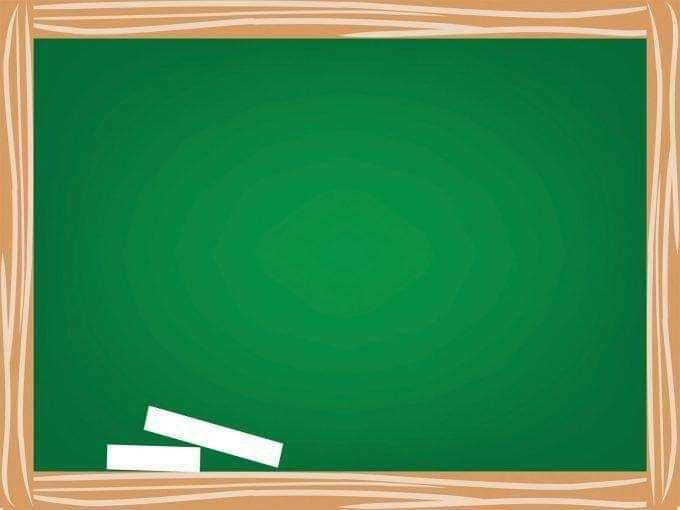 Husnixat daqiqasi
Maqolni o‘qing va husnixat bilan yozing.
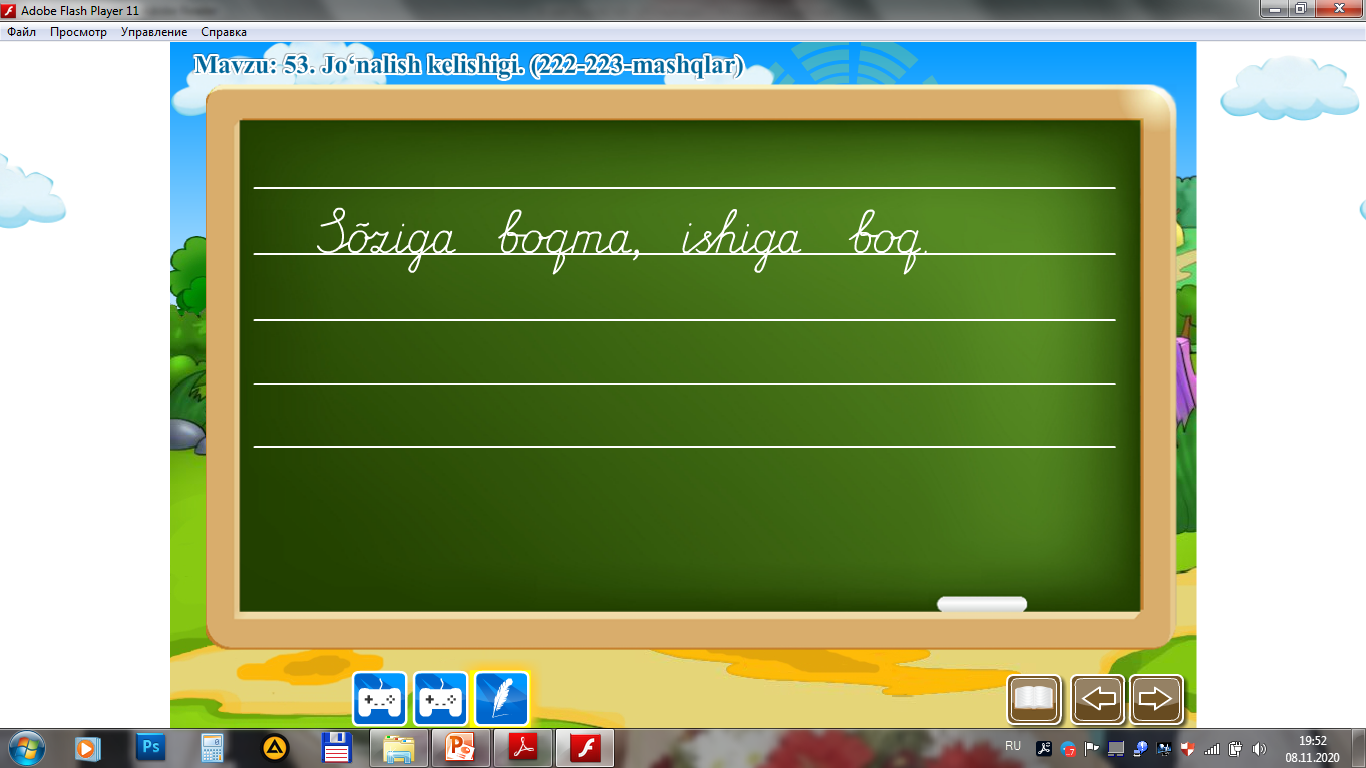 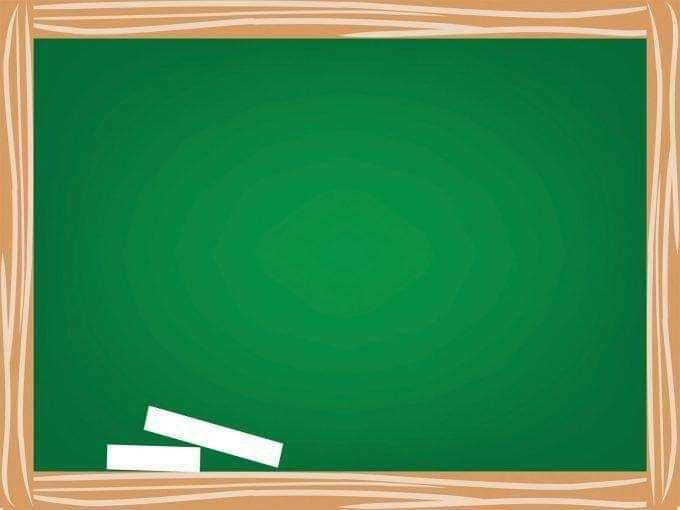 154-mashq. Nuqtalar o‘rniga -ga, -ka, -qa qo‘shimchalaridan mosini qo‘yib, o‘qing. Jo‘nalish kelishigidagi otlarning aytilishi va yozilishidagi farqni tushuntiring.
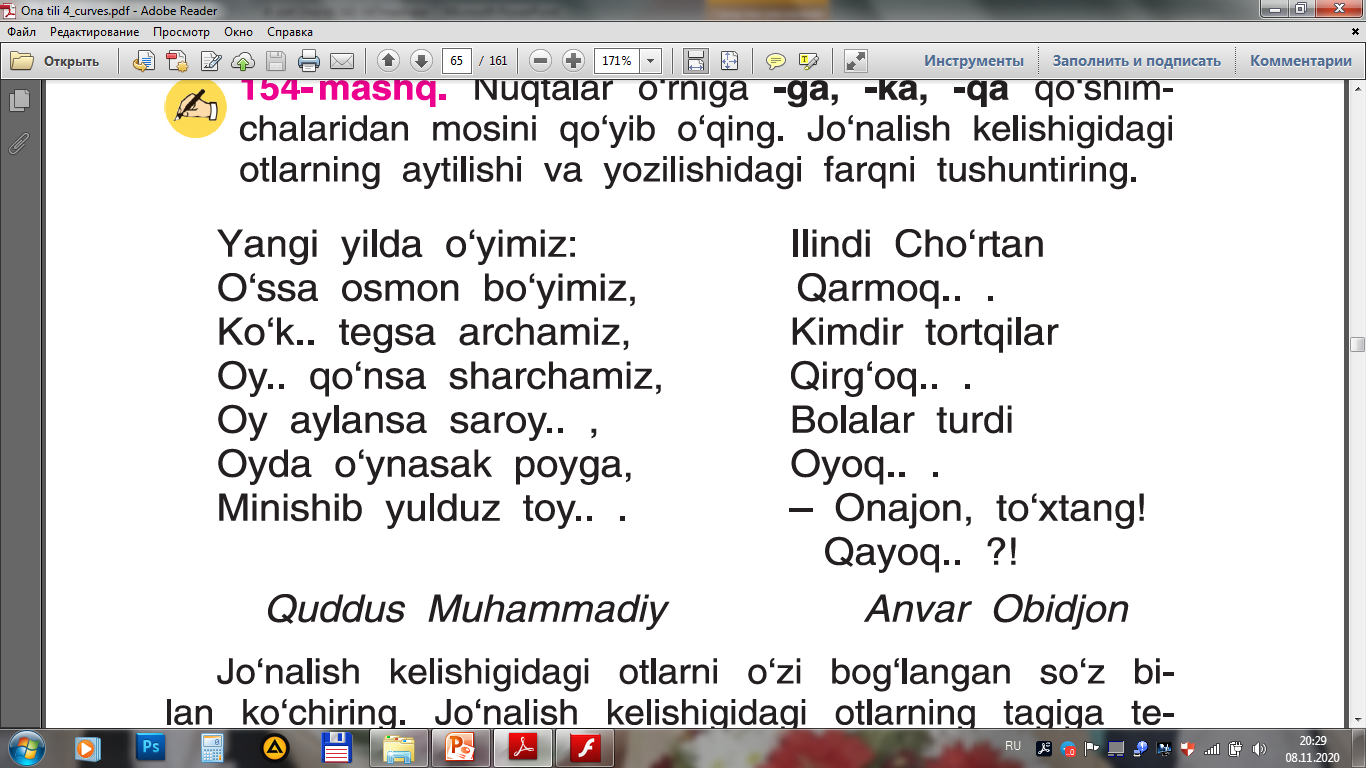 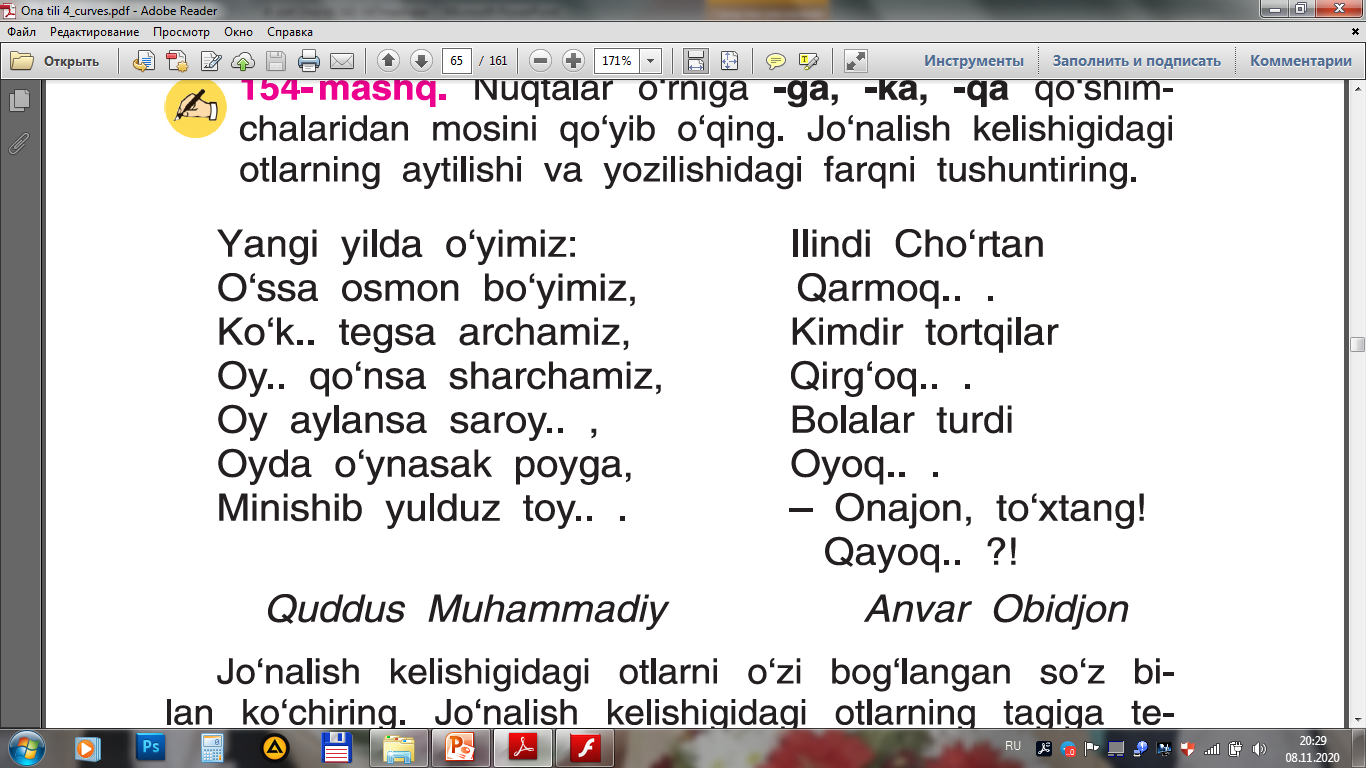 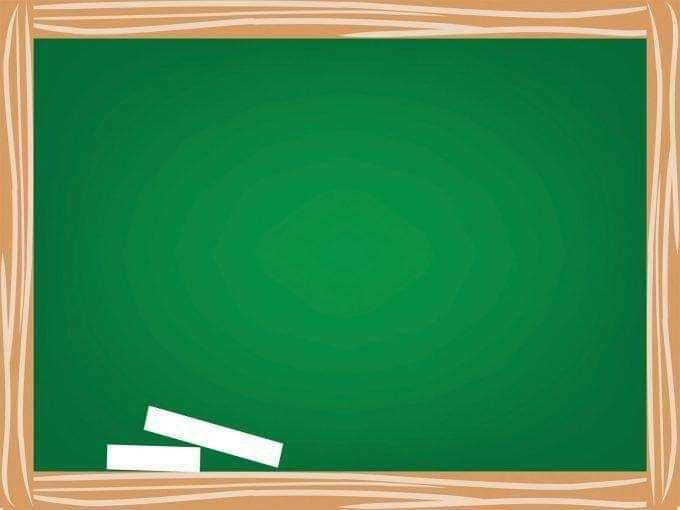 154-mashq. Jo‘nalish kelishigidagi otlarni o‘zi bog‘langan so‘z bilan ko‘chiring. Jo‘nalish kelishigidagi otlarning tagiga tegishlicha chizing.
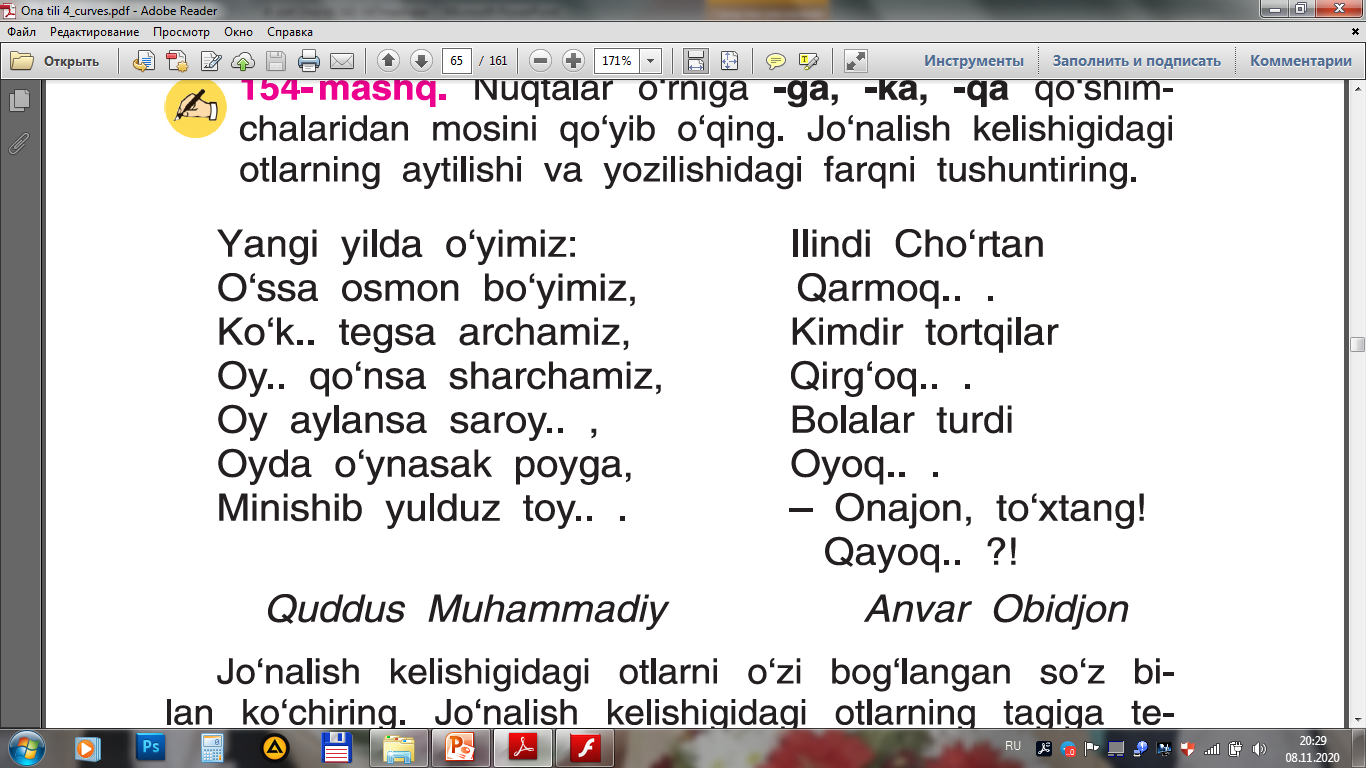 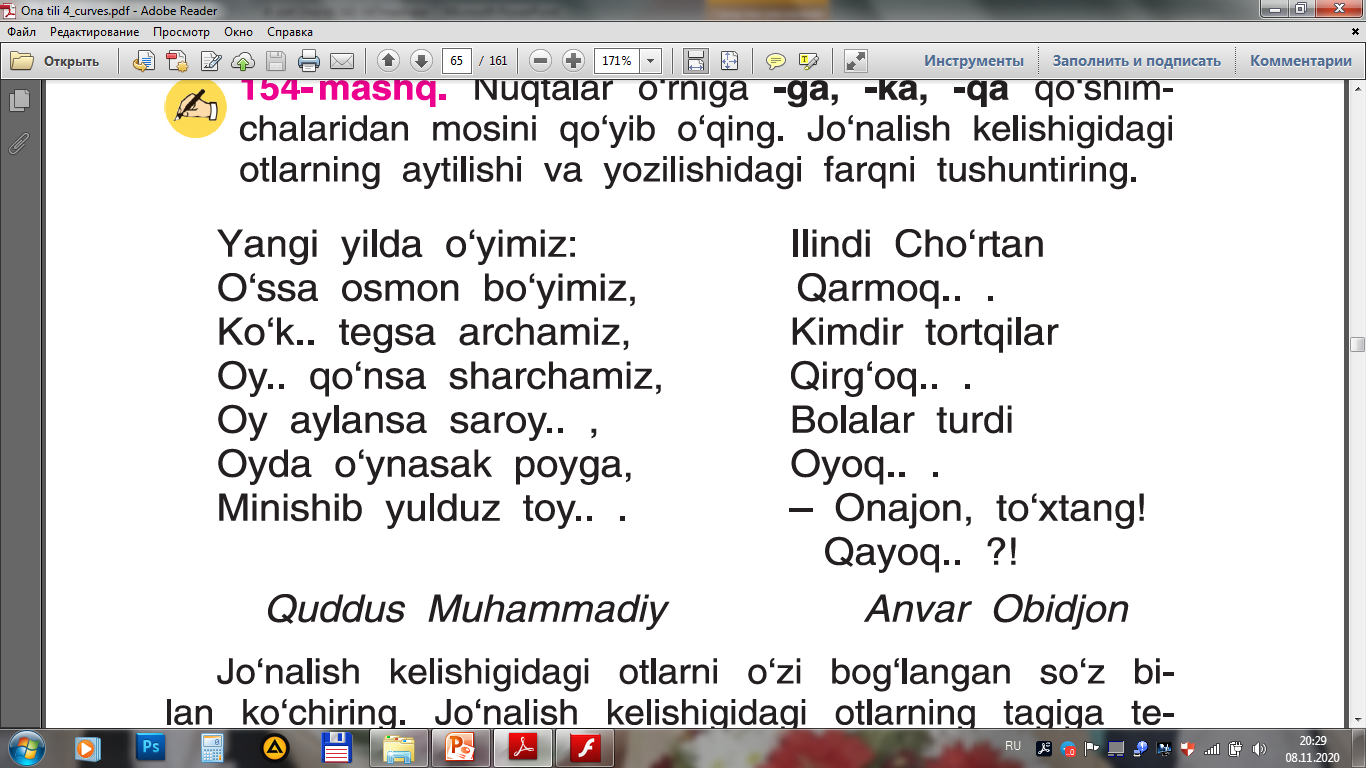 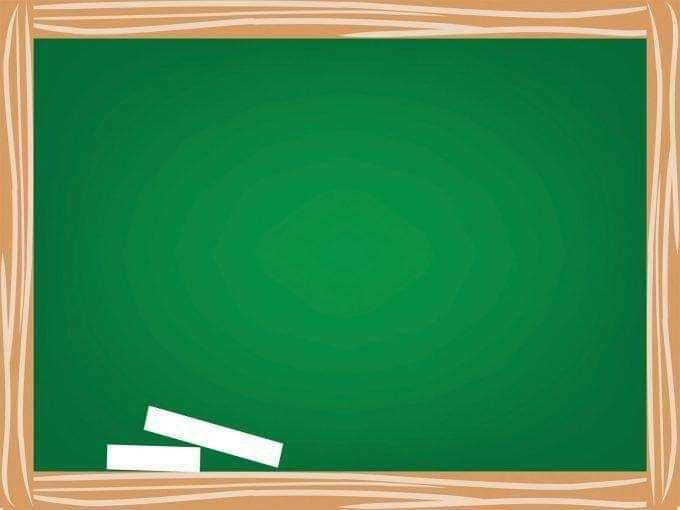 154-mashq.
Ko‘kka tegsa,  oyga qo‘nsa, saroyga aylansa, toyga minishib, qarmoqqa ilindi, qirg‘oqqa tortqilar, oyoqqa turdi, qayoqqa to‘xtang.
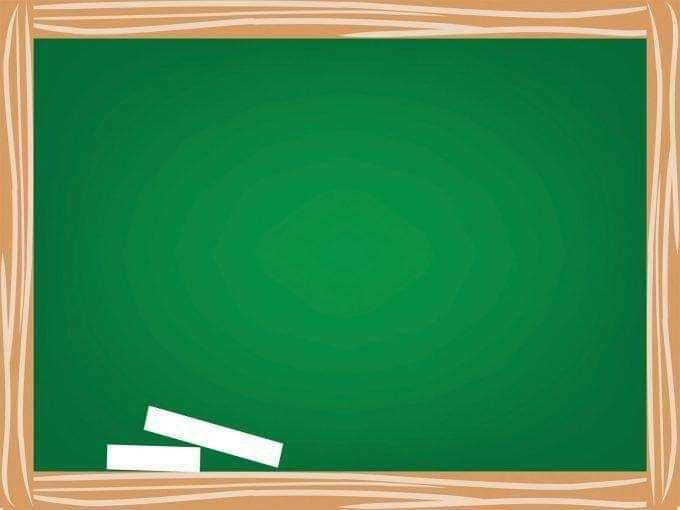 155-mashq. Matnni o‘qing.
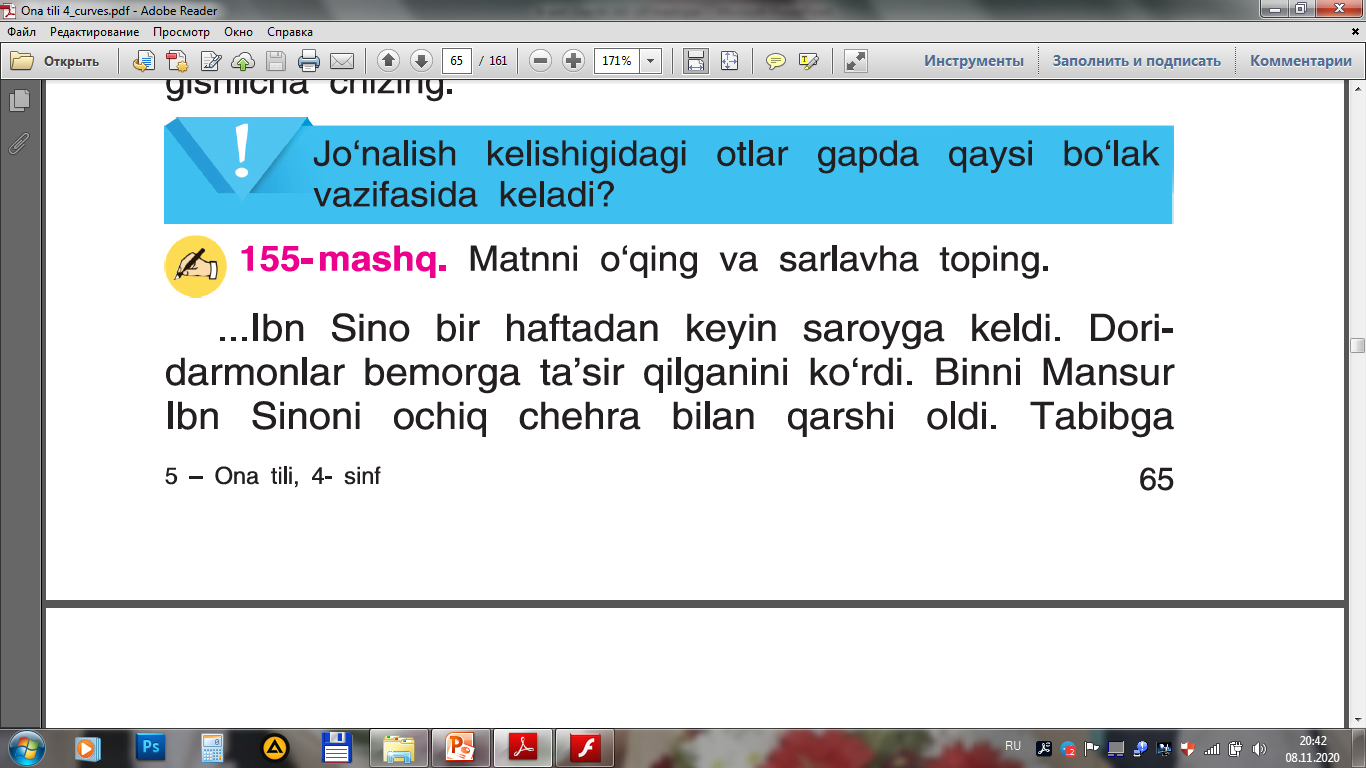 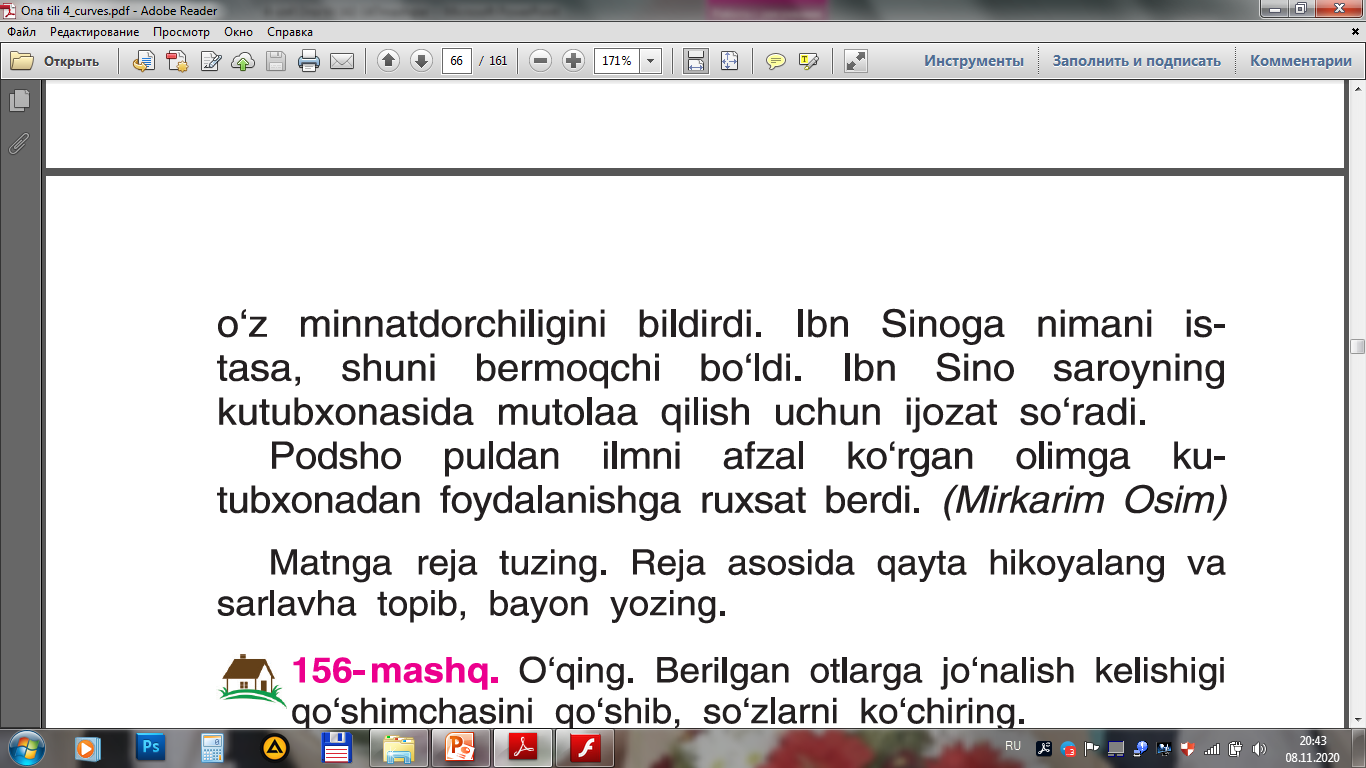 Matnga reja tuzing.  Reja asosida qayta hikoyalang va sarlavha topib, bayon yozing.
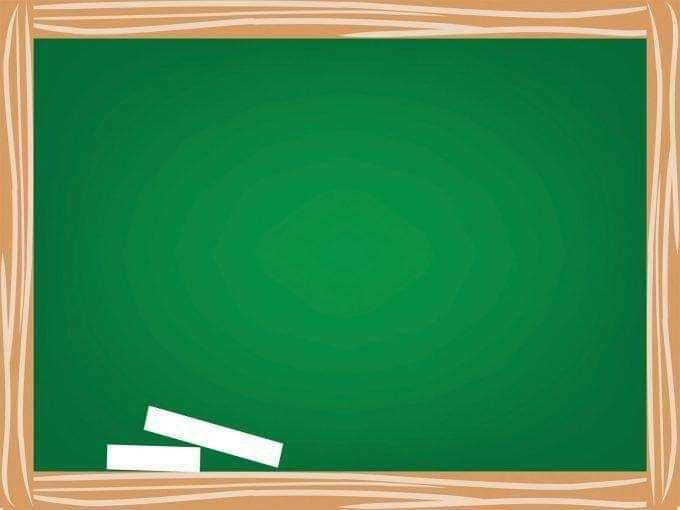 Matn asosida savollar
1. Ibn Sino bir haftadan keyin qayerga keldi?
saroyga
2. Kim Ibn Sinoni ochiq chahra bilan qarshi oldi?
Binni Mansur
3. Binni Mansur Ibn Sinoga qanday minnatdorchilik bildirdi?
nimani istasa shuni bermoqchi bo‘ldi
4. Ibn Sino undan nimani so‘radi?
mutolaa qilishni
saroy kutubxonasidan
5. Podsho Ibn Sinoga nimadan foydalanishga ruxsat berdi?
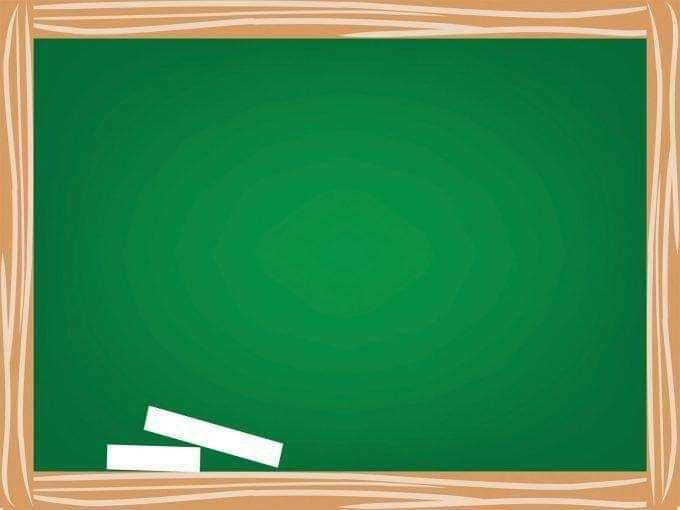 155-mashq.
Reja:
1. Ibn Sinoning saroyga kelishi.
2. Binni Mansurning minnatdorchiligi.
3. Puldan ilmni afzal ko‘rgan olim.
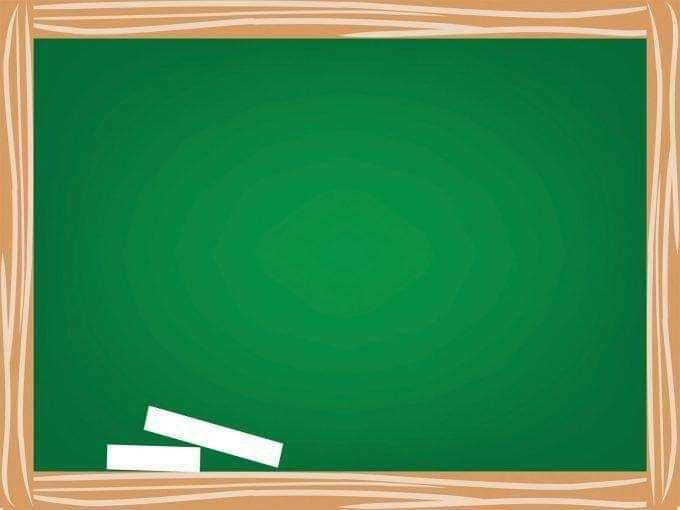 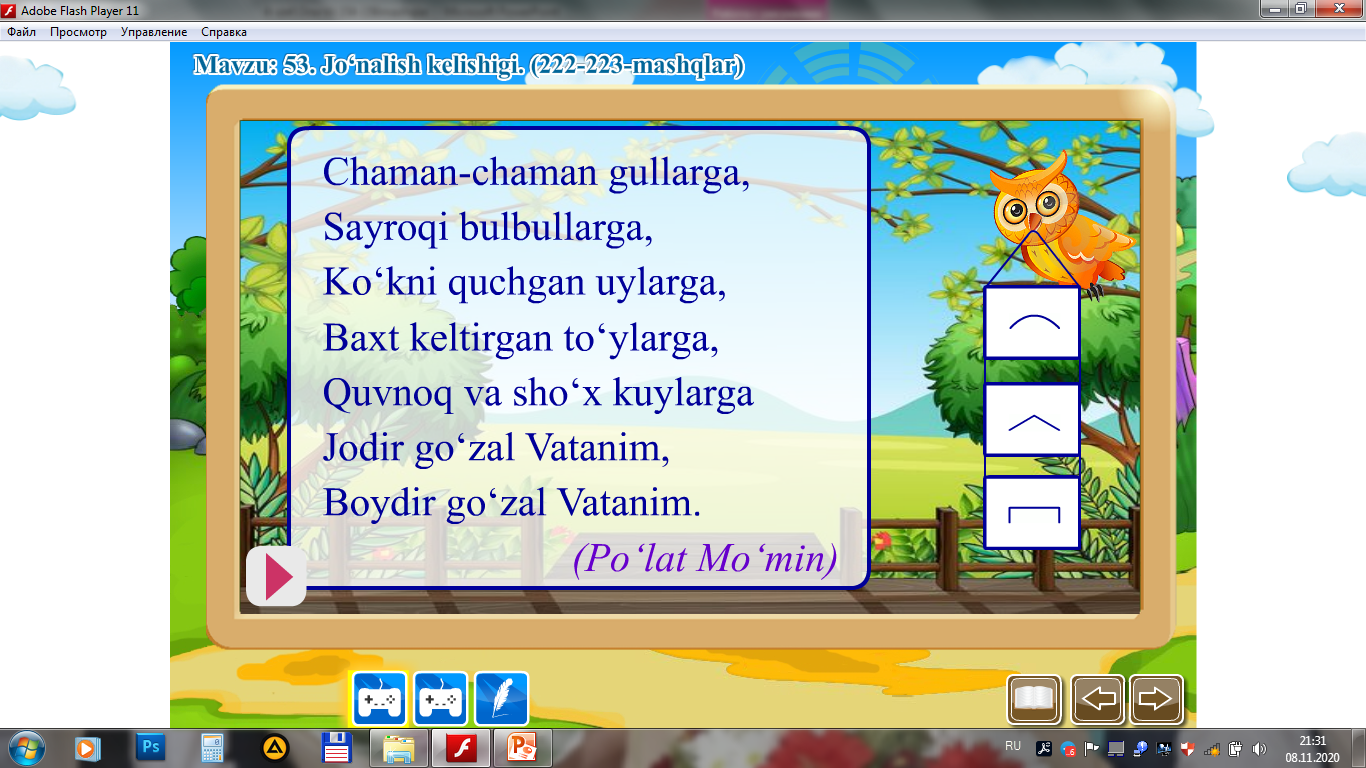 Topshiriq:
 She’rni ifodali o‘qing. 
Kelishik qo‘shimchasini olgan otlarni aniqlang.
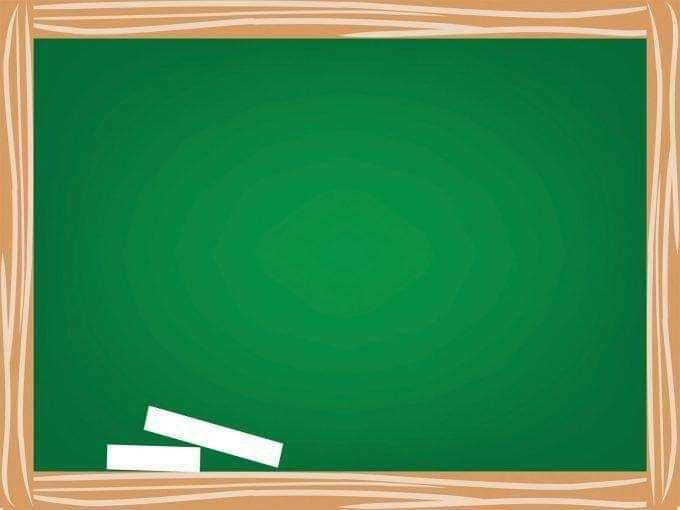 Mustaqil topshiriq
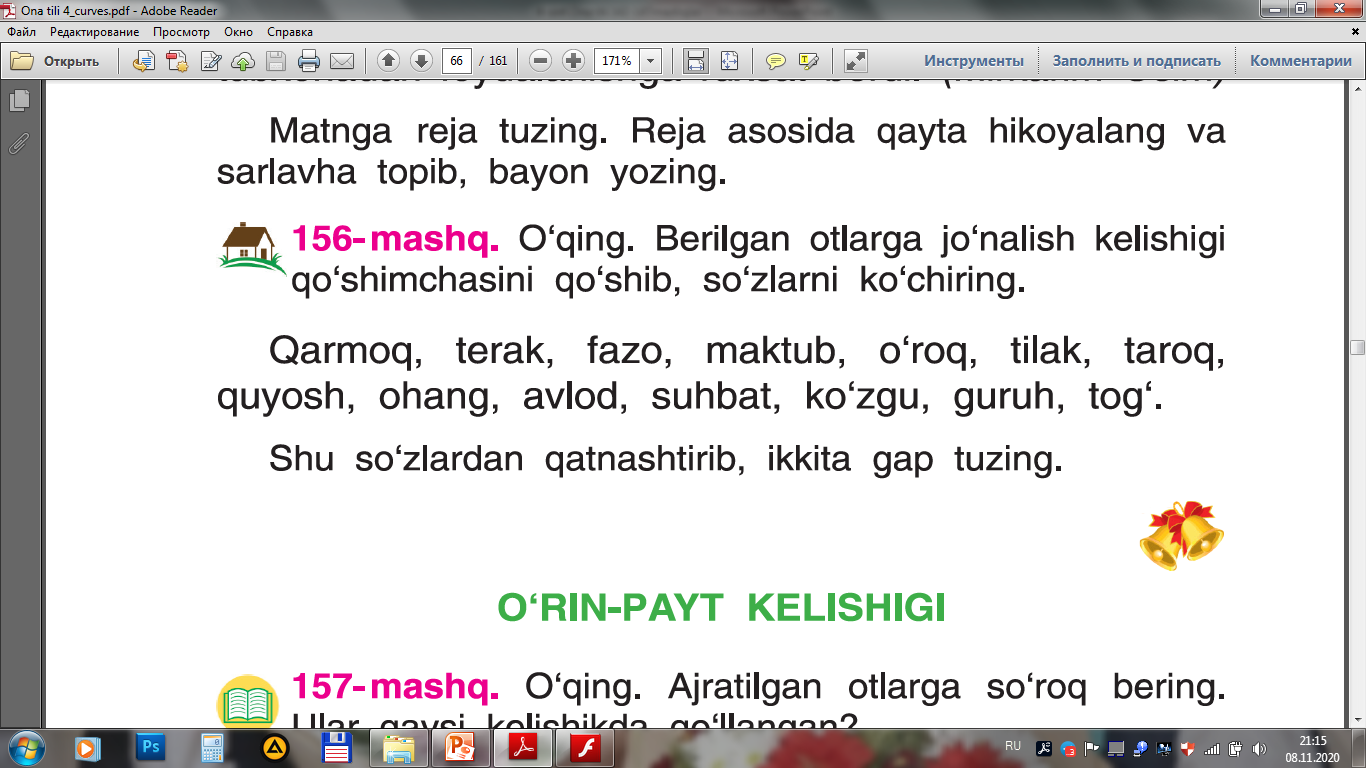